10
Лестница
8
6
4
2
0
Меры длины в Древней Руси
Локоть – расстояние от локтевого сгиба 
           до конца вытянутого 
    среднего  пальца
1 локоть = 46 - 47 см
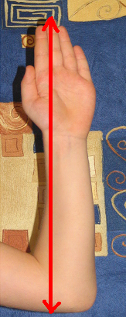 2
Меры длины в Древней Руси
Пядь – расстояние между концами вытянутых
большого и указательного пальцев
1 пядь = 18 - 19 см
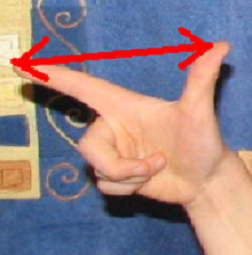 «У него семь пядей во лбу»
3
Меры длины в Древней Руси
Косая сажень - расстояние от подошвы
левой ноги до конца большого пальца вытянутой
вверх правой руки.
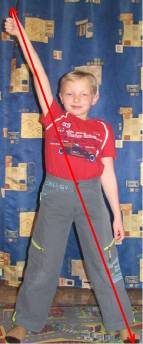 «В плечах косая сажень»
4
Старинные русские единицы длины
Верста 
Аршин

Шаг

Ладонь
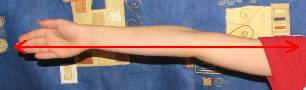 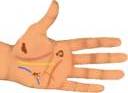 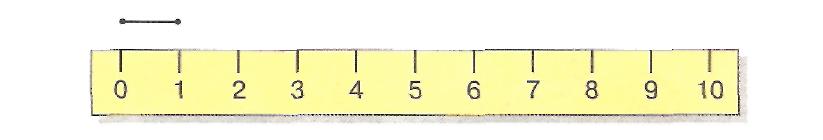 САНТИМЕТР - СМ
Линейка
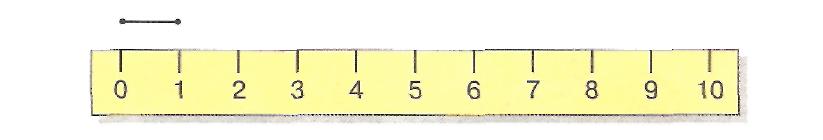 Измерение по линейке
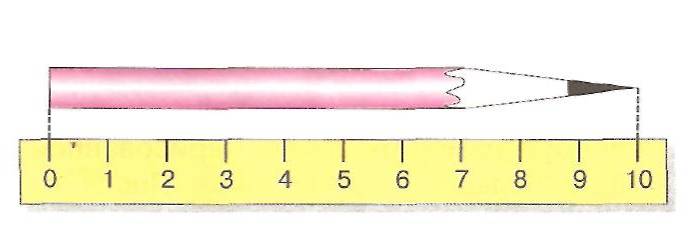 Урок 73. Длина. Сантиметр
МАТЕМАТИКА
3. Петя измерил длину своего отрезка. Как он это сделал?
К
М
К
В
= 9 см
= 7 см
М
К
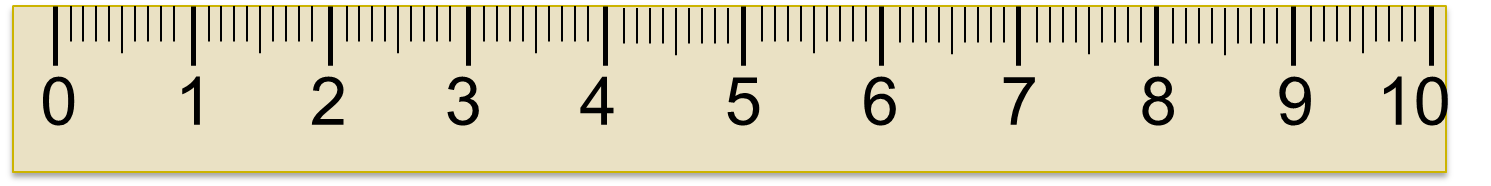 9
0
 Какое число стоит напротив точки К?
 Какое число показывает длину отрезка?
4. Измерь с помощью линейки длину отрезка Вовы.
В
К
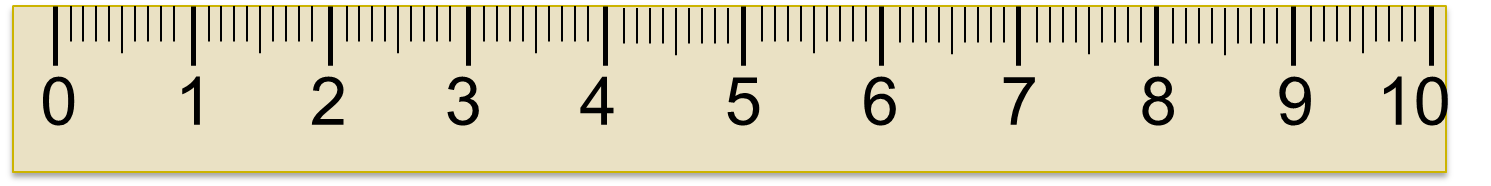 0
7
 Можете ли вы сравнить длины отрезков Пети и Вовы?
9 см
>
7 см
Урок 73. Длина. Сантиметр
МАТЕМАТИКА
5. Вова построил отрезок АК = 4см. Сможешь ли ты 
    построить такой же отрезок с помощью линейки?
А
К
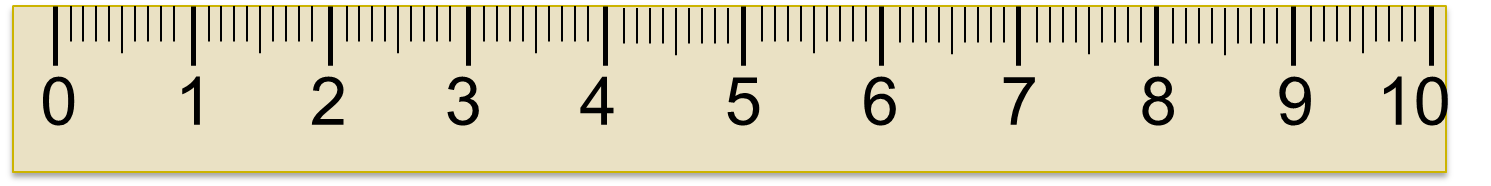 0
4
АК = 4см